Možnosti uchovávání energie
Rosalie Jančíková
9.A
Elektrická energie
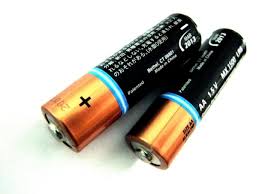 Nejhůře se skladuje
akumulátorové baterie
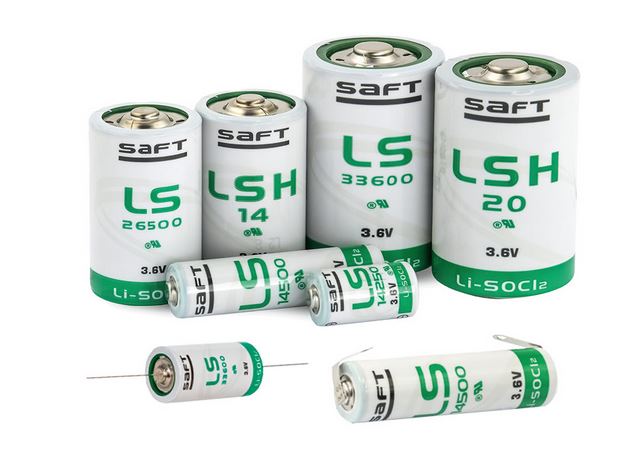 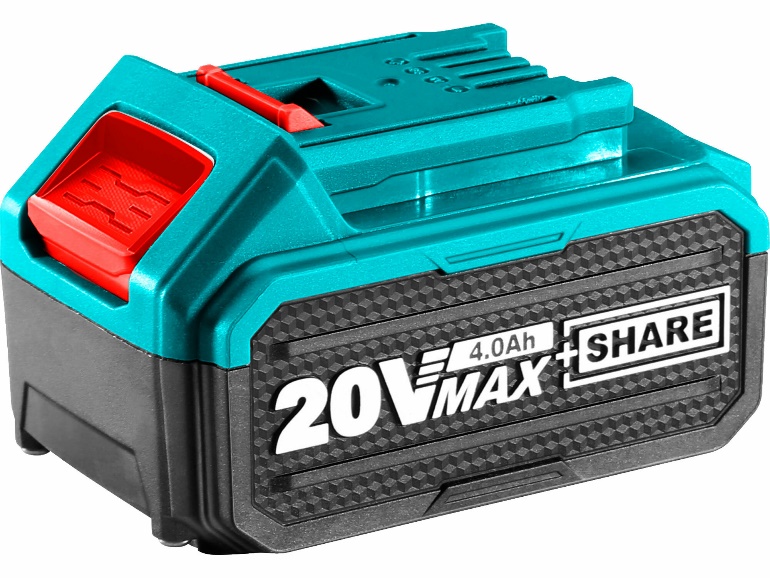 Největší vodní elektrárna v Číně
Mechanická energie
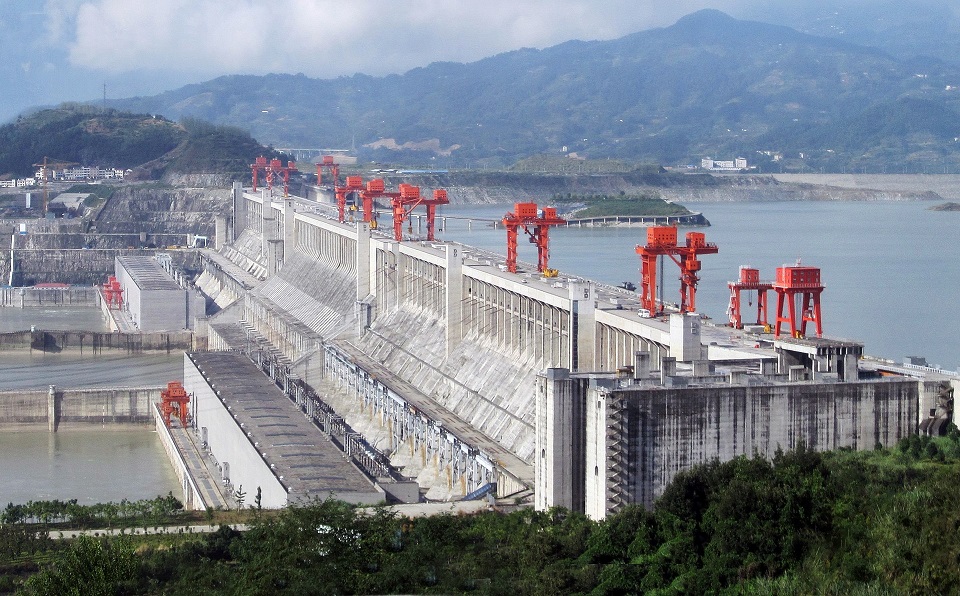 Kapalná látka:
- Uchovávání v přehradách
- Uchovávání v zásobnících
Plynná látka:
Plynové lahve
Pomocí kompresoru
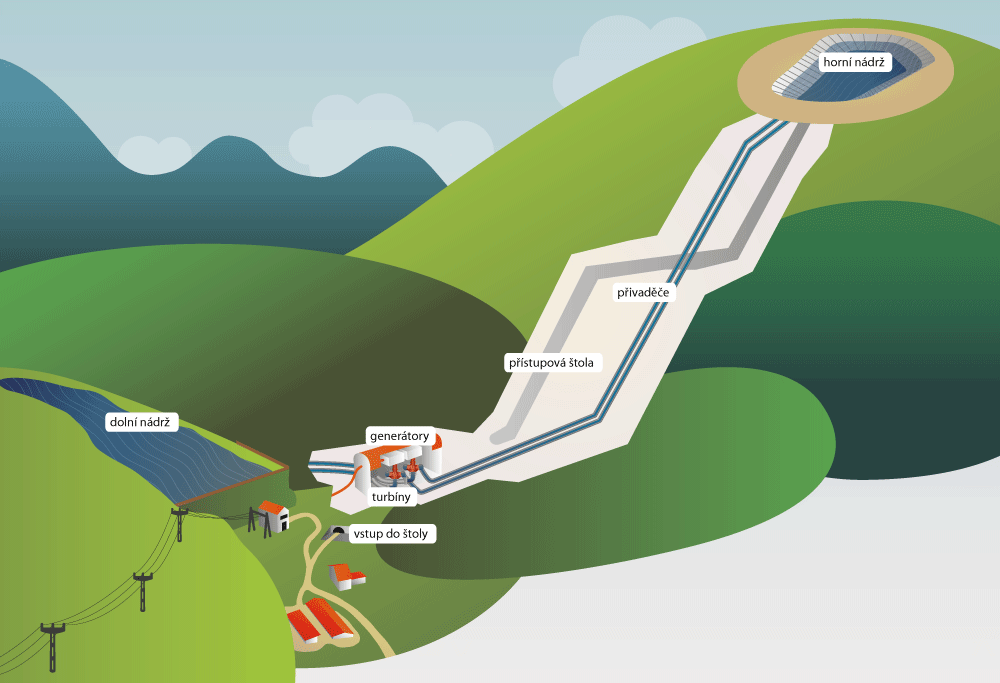 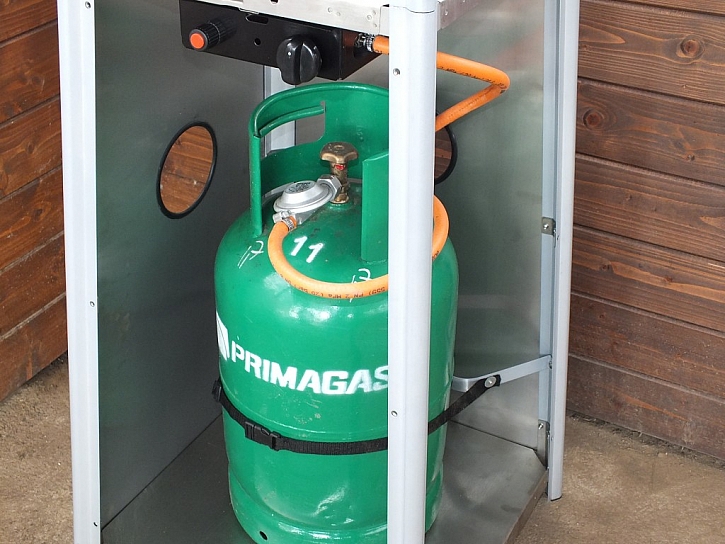 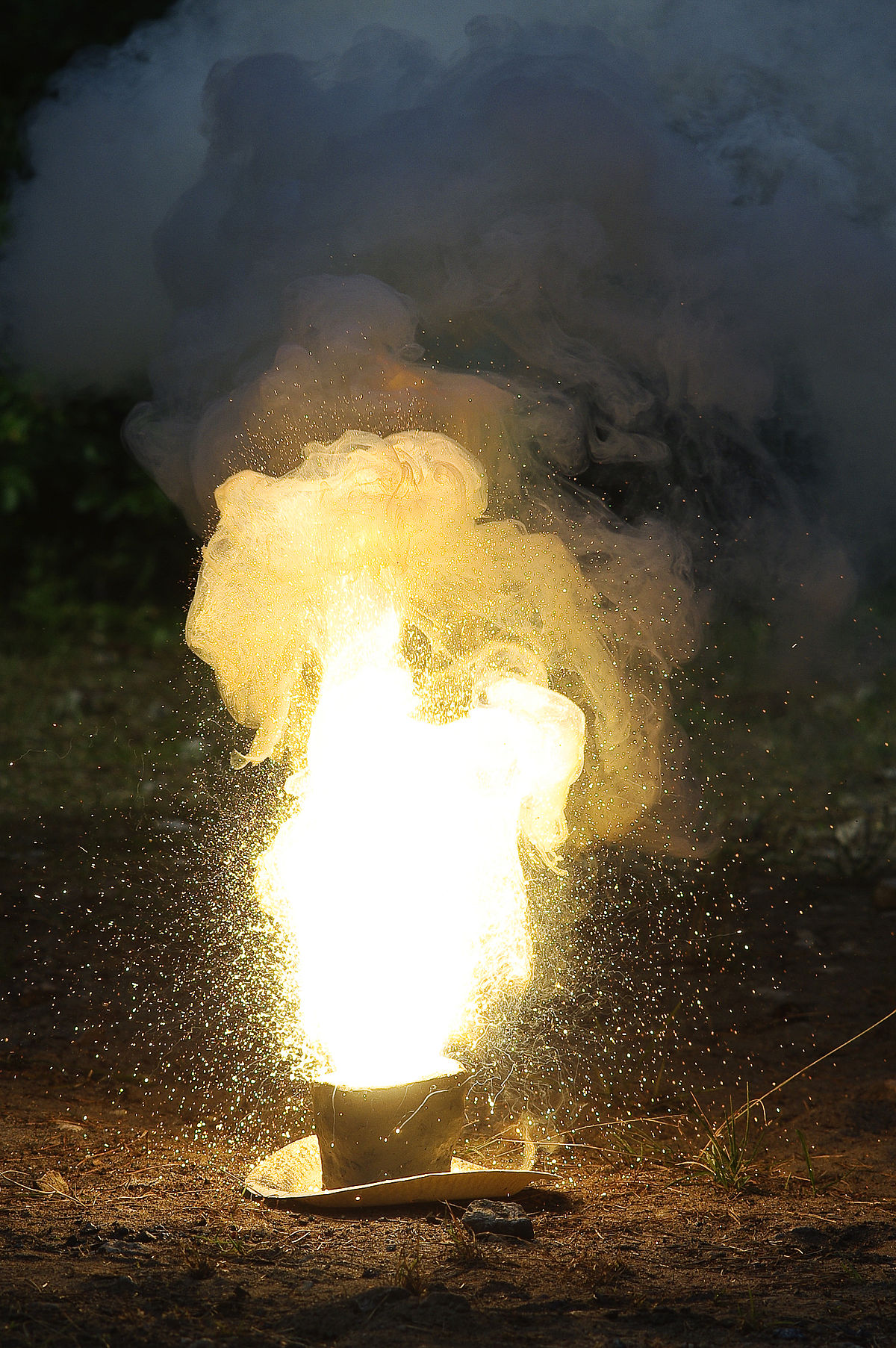 Chemická energie
Uchovává se ve formě látek, které se později uvolní
 (podstoupí „Exotemní reakci“) např.
- Benzín v autě
- Tuky v lidském těle
Exotemní reakce
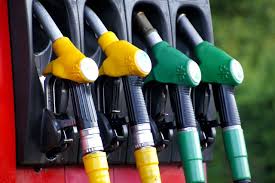 „Novinky“ v uchovávání energie
Britský institut (2012):
-kapalný vzduch

K posunům dochází, ale zatím nejsou viditelné
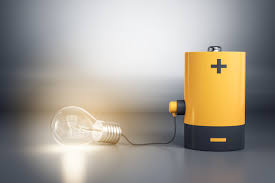 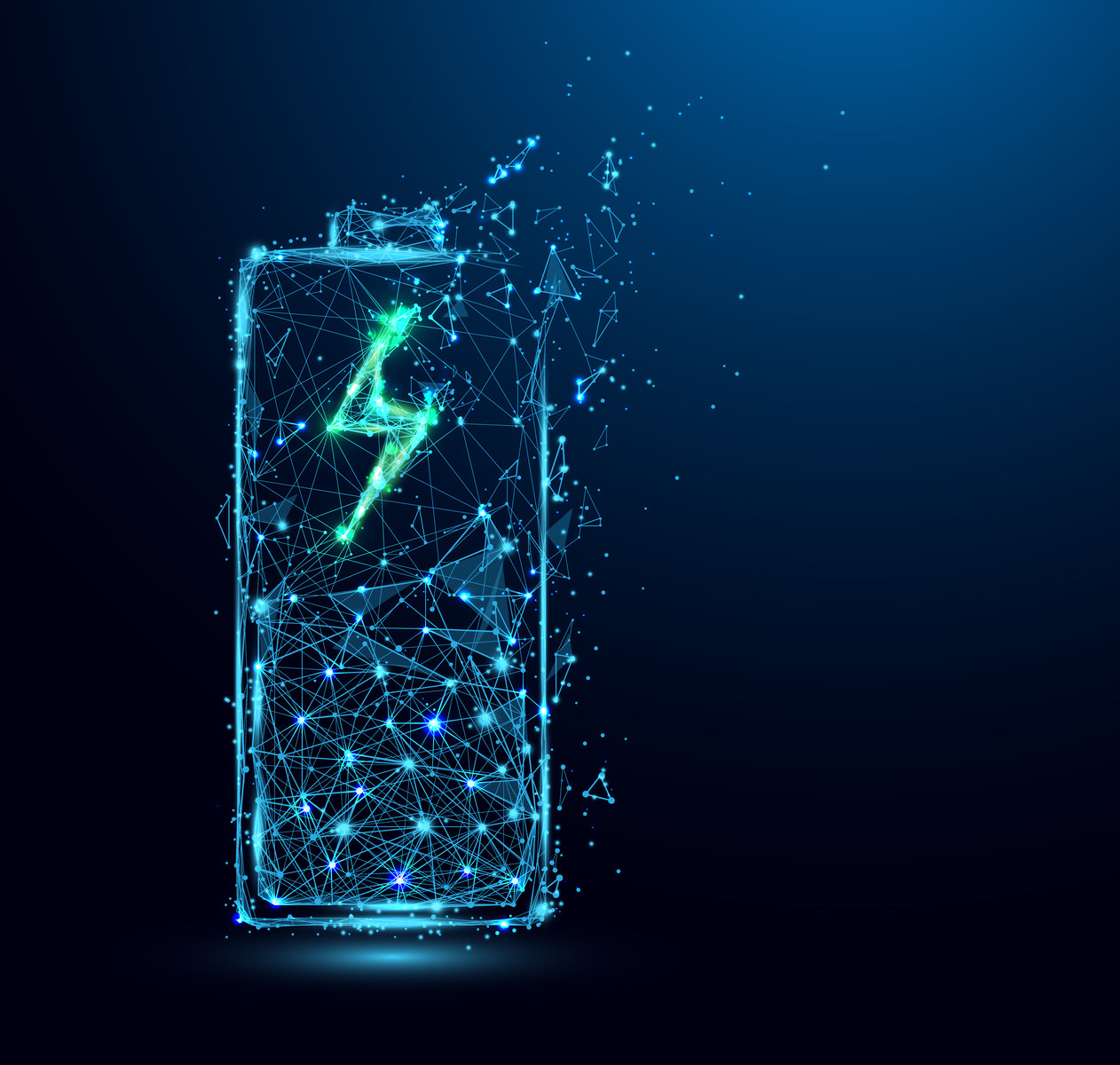 KONEC